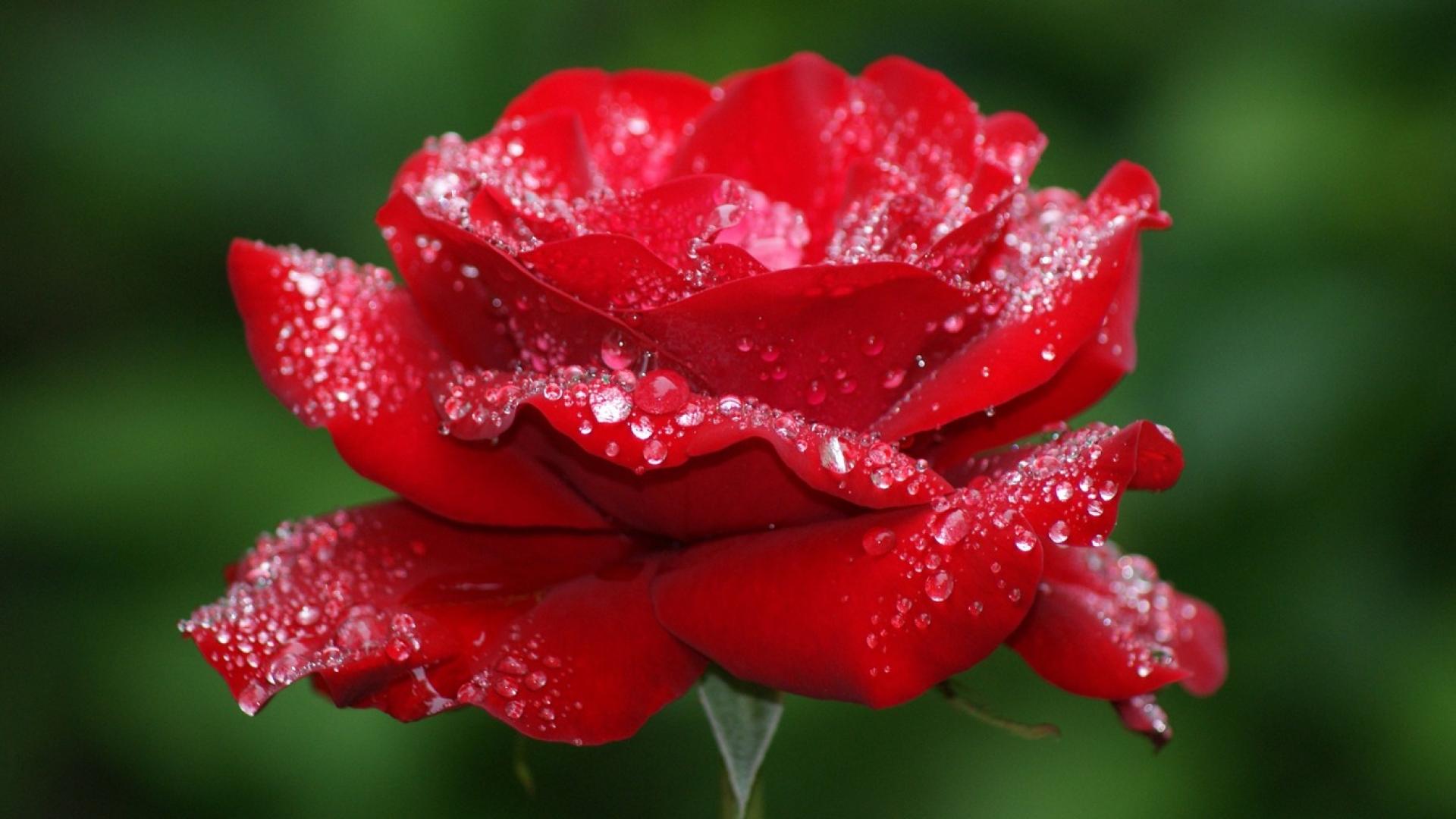 আজকের পাঠে সবাইকে শুভেচ্ছা
পরিচিতি
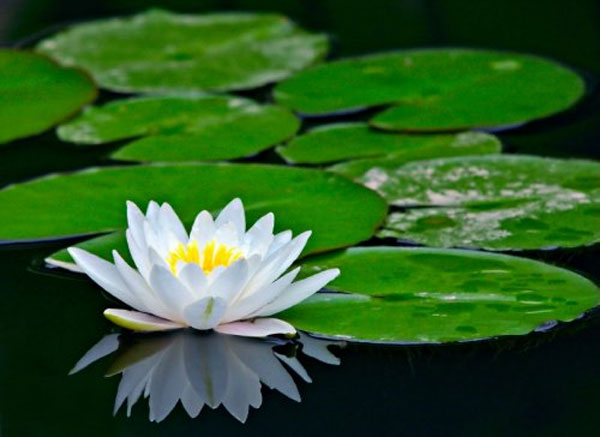 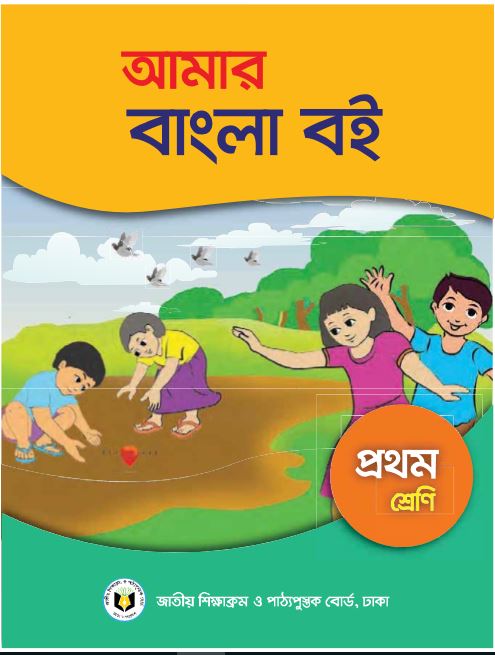 শিক্ষক 
শাহিনা আক্তার 
পদবীঃ সহকারী শিক্ষক
মাঝের গাঁও সঃ প্রাঃ বিঃ
কোম্পানিগঞ্জ, সিলেট।
মোবাইলঃ০১৭৪৮২৩৬৭৩৮
পাঠ
শ্রেণিঃ প্রথম
বিষয়ঃবাংলা
পাঠঃ বর্ণ শিখি,পাঠ-২০
সময়ঃ ৪০ মিনিট
পৃষ্ঠা নং-(২৮-২৯)
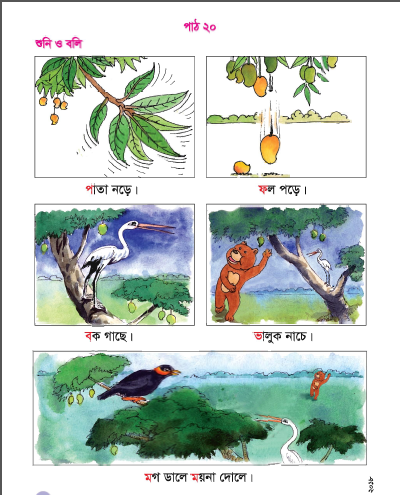 পূর্ব জ্ঞান যাচাই।
গত পাঠে তোমরা কি কি বর্ণ শিখেছো?
ত থ দ ধ ন
এসো আমরা একটি ভিডিও দেখি।
আজকের পাঠঃ
 বর্ণ শিখি
প ফ ব ভ ম
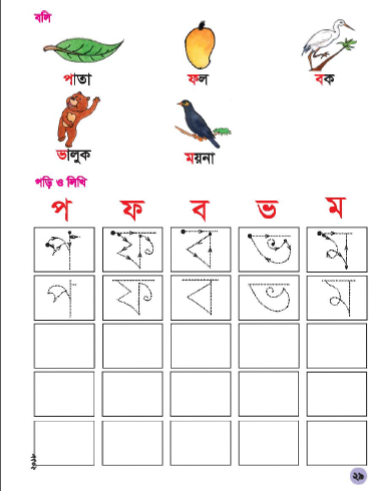 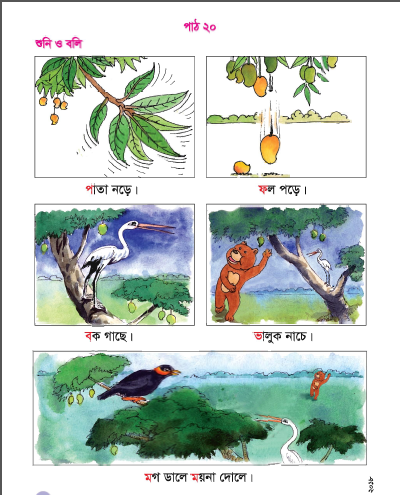 শিখন ফলঃ
১.১.৩  বাক্যে ও শব্দে ব্যবহৃত বাংলা বর্ণমালার ধ্বনি মনোযোগসকারে শুনবে ও মনে রাখবে।
১.১.১ বাক্যে ও শব্দে ব্যবহৃত বাংলা বর্ণমালার ধ্বনি স্পষ্ট ও শুদ্ধ ভাবে বলতে পারবে।
১.১.১ বাক্যে ও শব্দে ব্যবহৃত বাংলা বর্ণমালার ধ্বনি স্পষ্ট ও শুদ্ধ ভাবে পড়তে পারবে।
১.১.১ স্পষ্ট ও সঠিক আকৃতিতে বাংলা বর্ণমালা লিখতে পারবে।
তোমরা ছবিতে কি দেখতে পাচ্ছ?
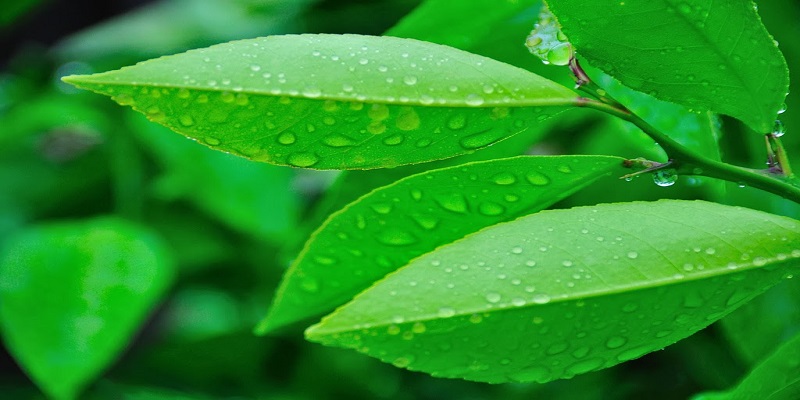 পাতা
প
পাতা নড়ে
এসো আমরা প  দিয়ে আরো কিছু শব্দ শিখি।
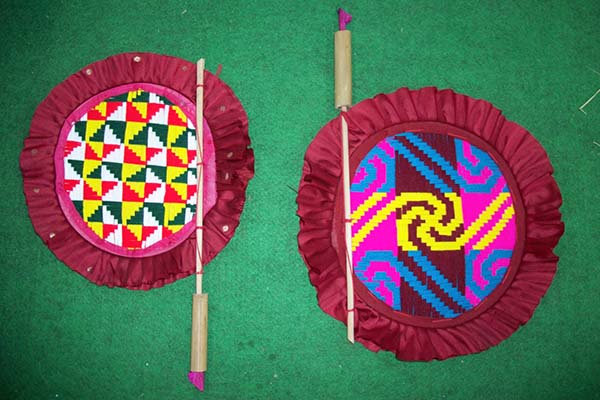 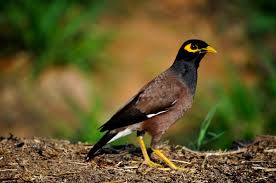 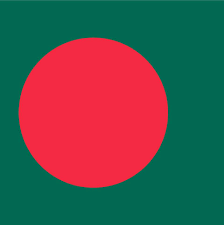 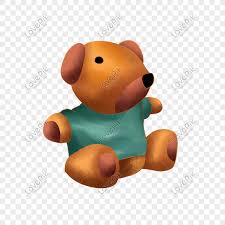 প
পাখি
পাখা
পতাকা
পুতুল
তোমরা কি বলতে পার ?প দিয়ে আর কী কী শব্দ হতে পারে ?
তোমরা ছবিতে কি দেখতে পাচ্ছ?
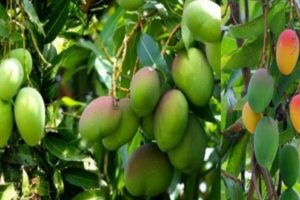 ফল
ফ
ফল পড়ে
এসো আমরা ফ  দিয়ে আরো কিছু শব্দ শিখি।
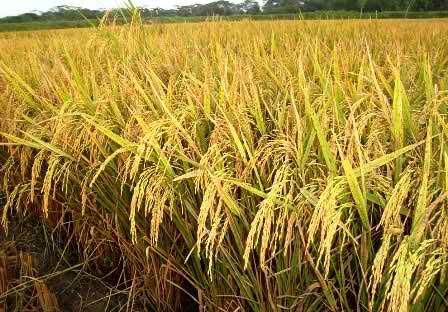 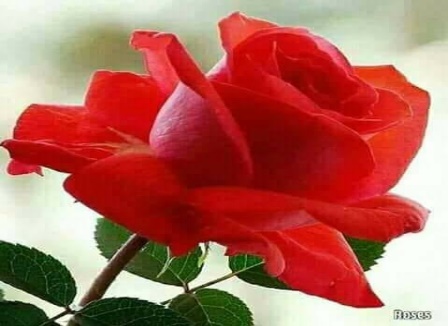 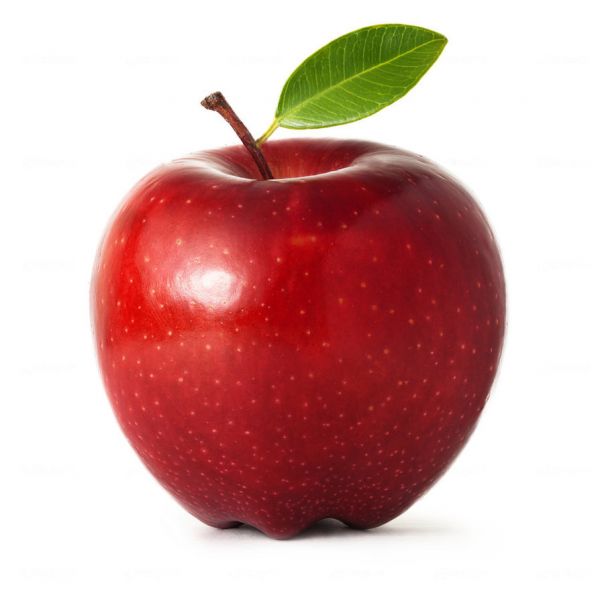 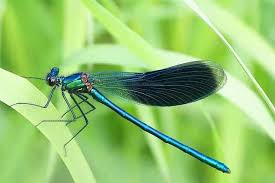 ফ
ফল
ফুল
ফসল
ফড়িং
তোমরা কি বলতে পার ? ফ দিয়ে আর কী কী শব্দ হতে পারে ?
তোমরা ছবিতে কি দেখতে পাচ্ছ?
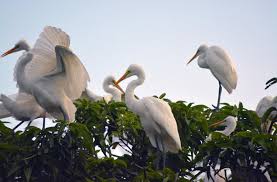 বক
ব
বক গাছে
এসো ব  দিয়ে আরো কিছু শব্দ শিখি।
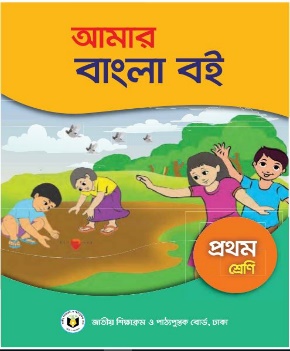 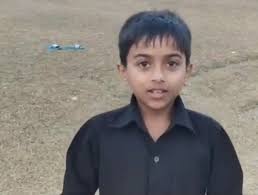 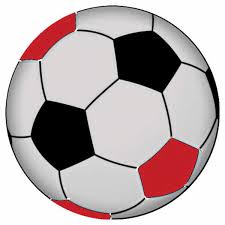 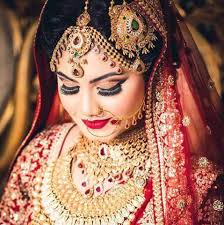 বউ
বল
বালক
বই
তোমরা কি বলতে পার ? ব দিয়ে আর কী কী শব্দ হতে পারে ?
তোমরা ছবিতে কি দেখতে পাচ্ছ?
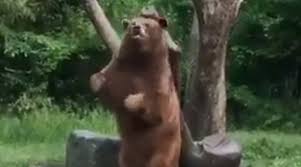 ভালুক
ভ
ভালুক নাচে
এসো আমরা ভ  দিয়ে আরো কিছু শব্দ শিখি।
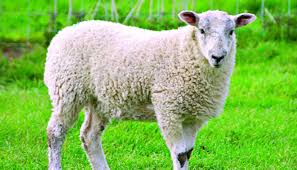 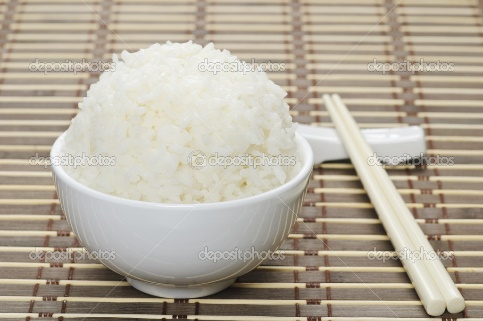 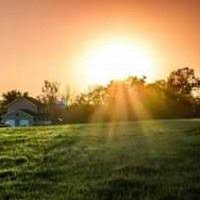 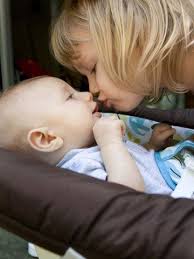 ভ
ভাত
ভাইবোন
ভেড়া
ভোর
তোমরা কি বলতে পার ? ভ  দিয়ে আর কী কী শব্দ হতে পারে ?
তোমরা ছবিতে কি দেখতে পাচ্ছ?
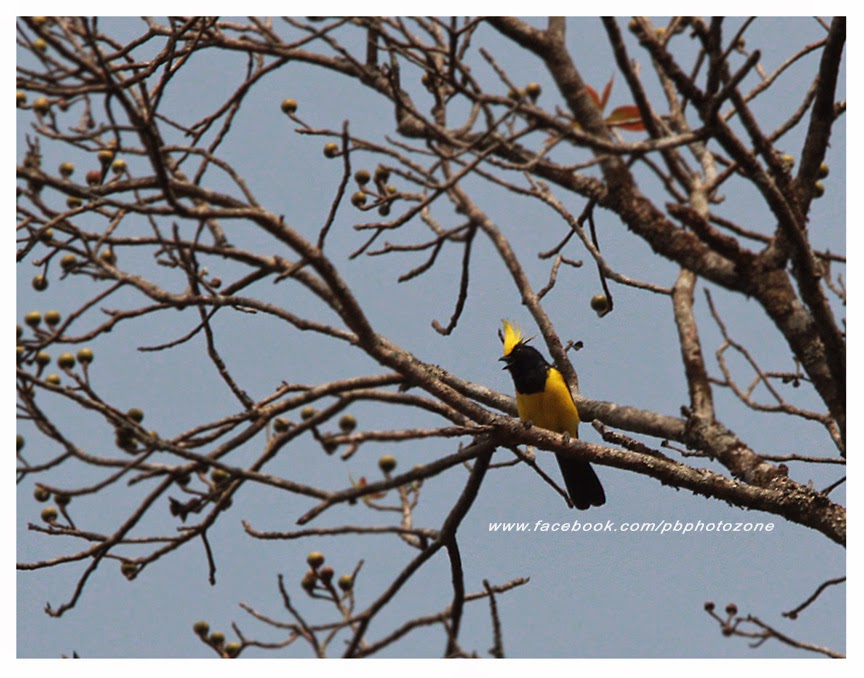 ময়না
ম
মগডালে ময়না দোলে।
এসো আমরা ম  দিয়ে আরো কিছু শব্দ শিখি।
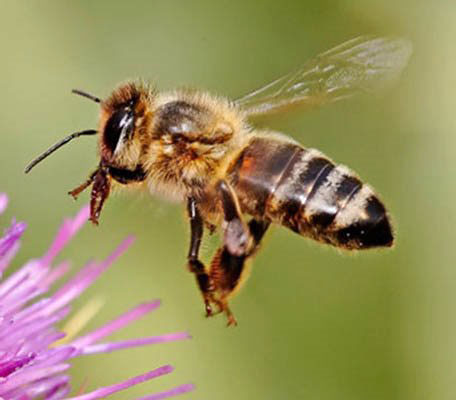 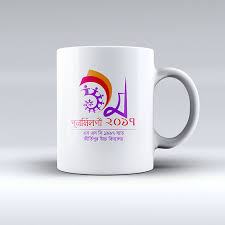 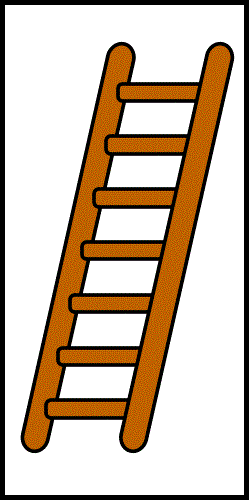 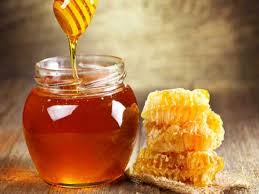 ম
মধু
মগ
মৌমাছি
মই
তোমরা কি বলতে পার ? ম দিয়ে আর কী কী শব্দ হতে পারে ?
শিক্ষকের পাঠ
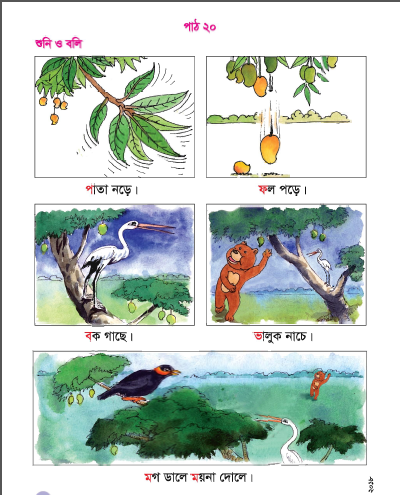 প ফ ব ভ ম
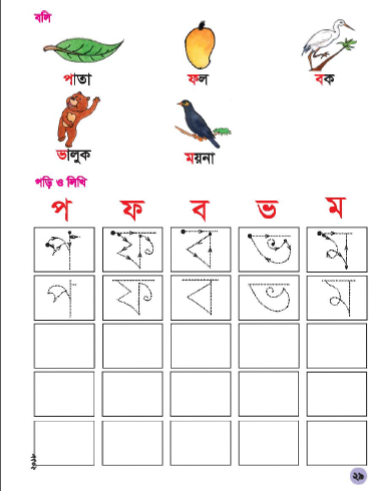 শিক্ষক এবং শিক্ষার্থীর মিলিত পাঠ। শিক্ষক পড়বে এবং শিক্ষার্থী শুনবে ও সরবে বলবে।
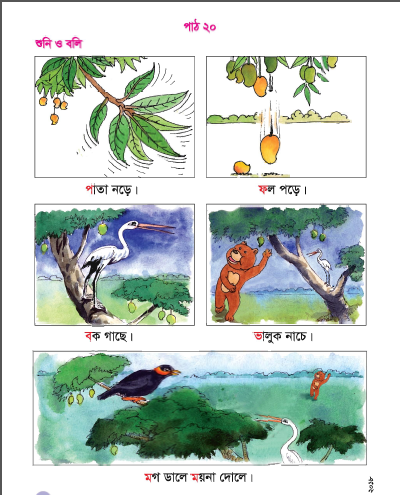 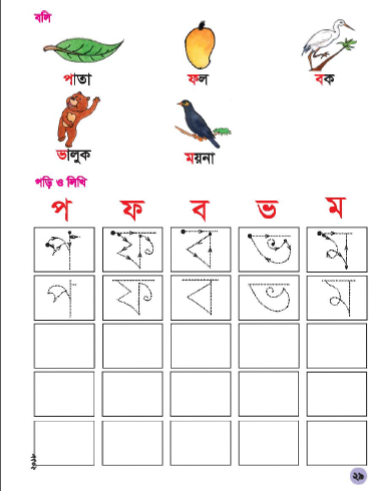 প ফ ব ভ ম
শিক্ষার্থীর পাঠ
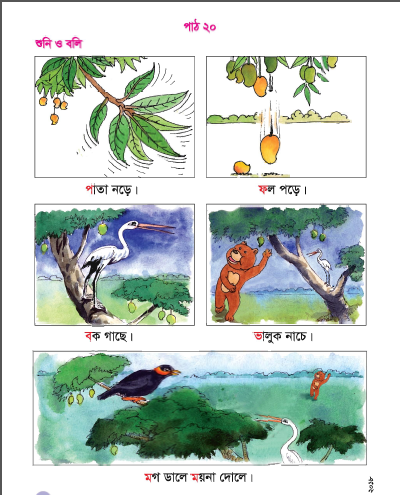 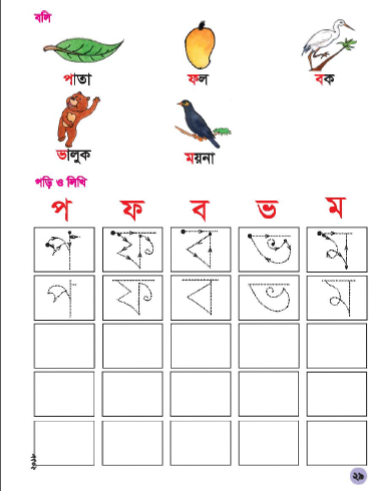 প ফ ব ভ ম
দলীয় কাজ
প ফ ব ভ ম
তোমরা প্রতিটি দল থেকে একজন করে বর্ণগুলো স্পষ্ট ও শুদ্ধ উচ্চারনে পড়বে বাকিরা মনোযোগ সহকারে শোনবে। এভাবে  সবাই বর্ণগুলো পড়বে এবং  বাকি সবাই শোনবে।
জোড়ায় কাজ
প ফ ব ভ ম
প্রত্যেক জোড়ায় বর্ণগুলো স্পষ্ট ও শুদ্ধ উচ্চারনে  পড়বে এবং বইয়ের বর্ণগুলো উপর ডট মিল করে লিখবে।
একক কাজ
ছবির সাথে বর্ণ গুলোর  মিল করে সাজাও
ফ
ব
প
ভ
ম
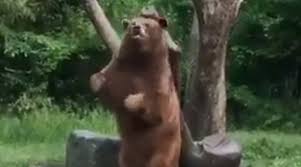 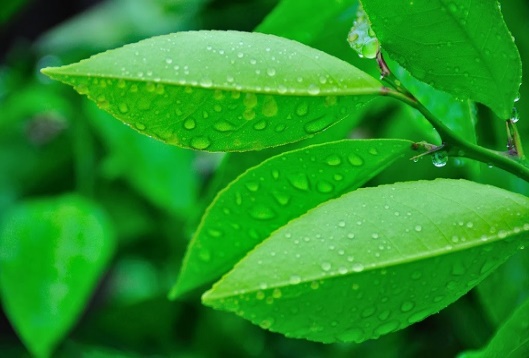 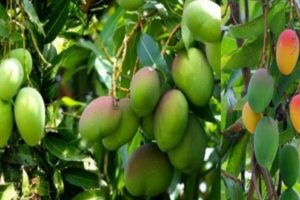 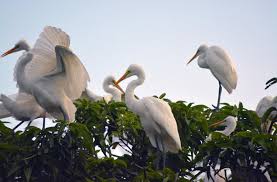 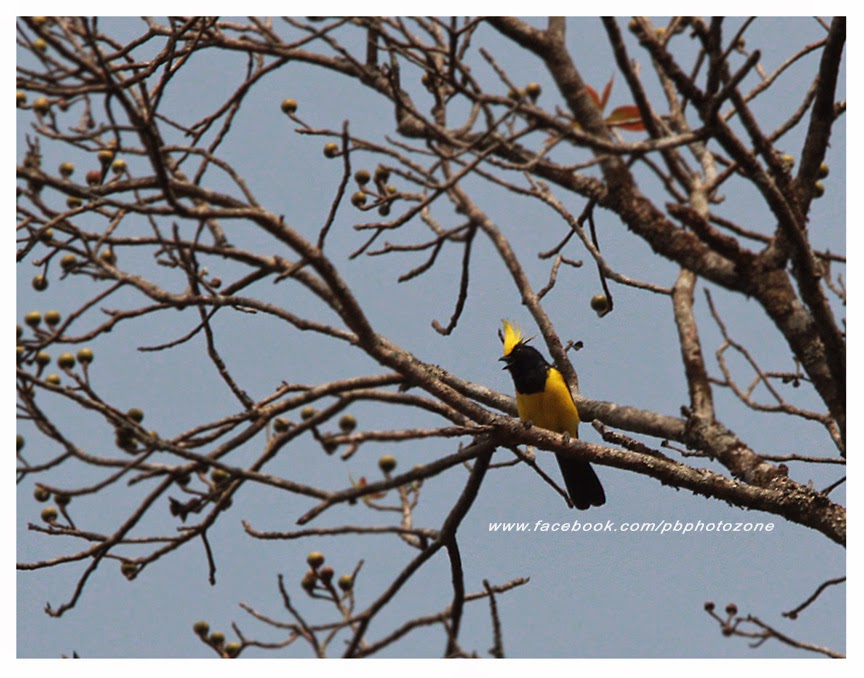 জোড়ায় কাজ
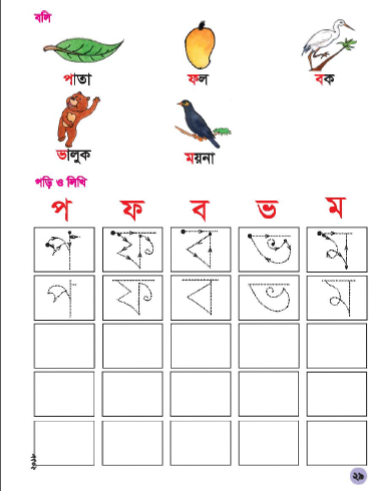 পাতা
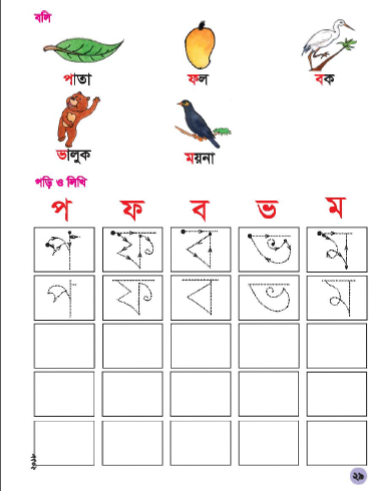 ছবি দেখে শব্দ বল।
ফল
বক
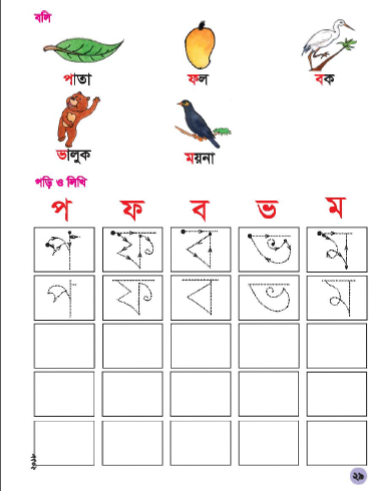 ভালুক
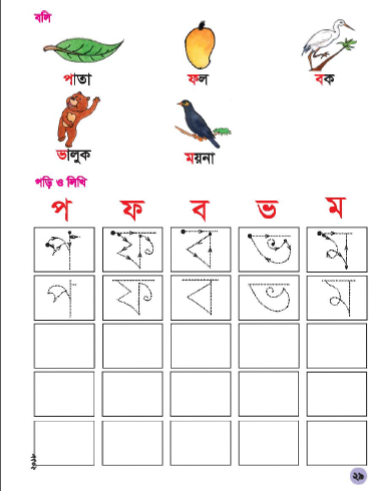 এসো মিল করে নেই।
ময়না
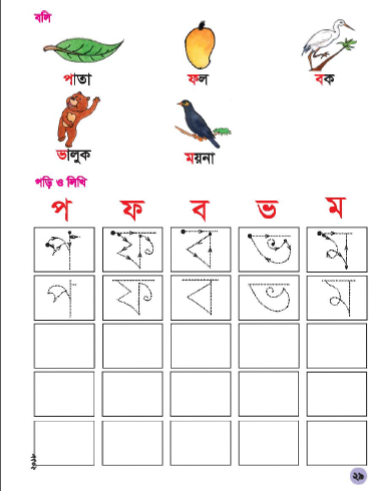 দলীয় কাজ
বর্ণগুলোর সাথে শব্দগুলোর মিল কর।
প
ময়না
এসো মিলকরে নেই।
ফ
বক
ব
ভালুক
ভ
পাতা
ম
ফল
এক কাজ
প্রত্যেকে বর্ণগুলো স্পষ্ট ও শুদ্ধ উচ্চারনে  পড়বে।
প
ফ
ম
ব
ভ
প্রত্যেকে বর্ণগুলো স্পষ্ট ও শুদ্ধ উচ্চারনে পড়্বে।
মূল্যায়ন
ছবি দেখে শব্দগুলো প্রতিটি দল খাতায় লিখবে।
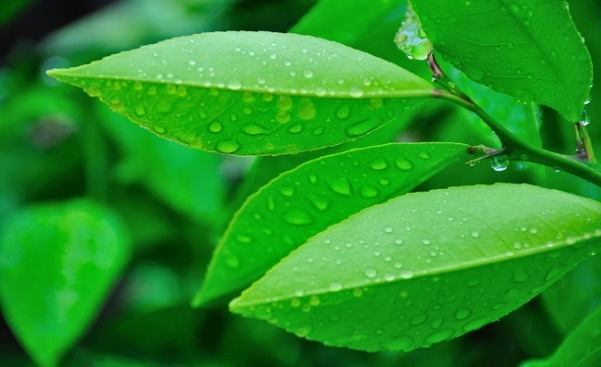 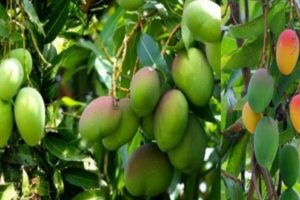 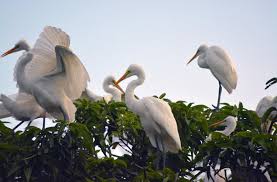 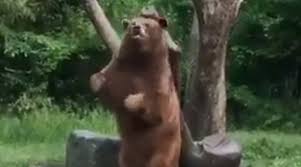 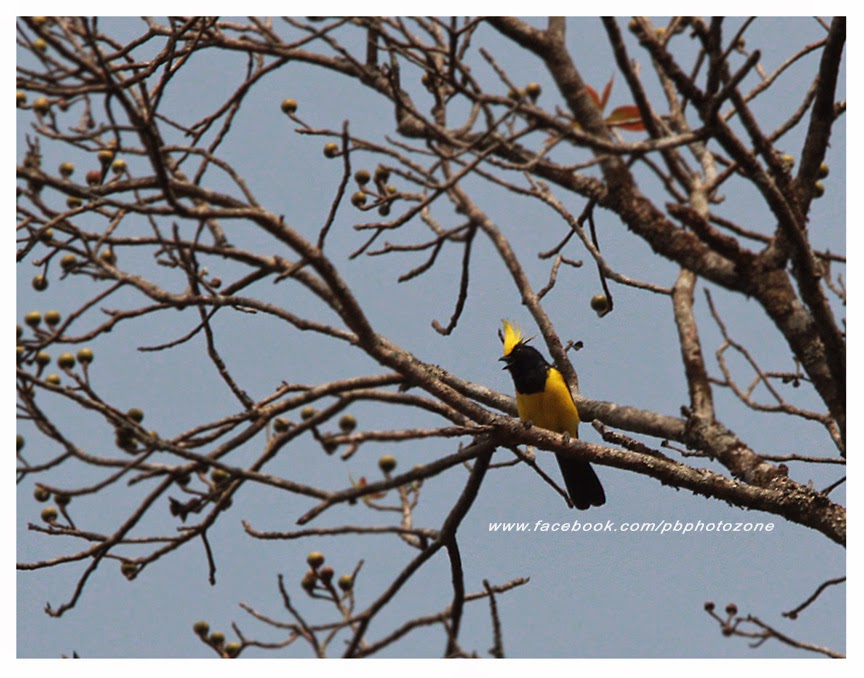 ----লুক
-----য়না
-------তা
-----ল
-----ক
বাড়ির কাজ।
“ব”   বর্ণ দিয়ে তোমার বাড়িতে যা আছে তা দেখে আসবে।
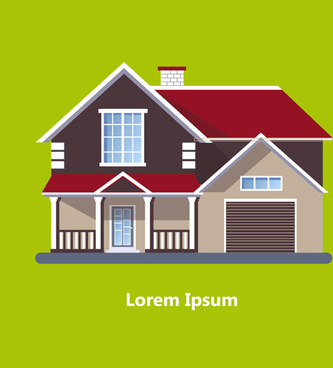 ধন্যবাদ
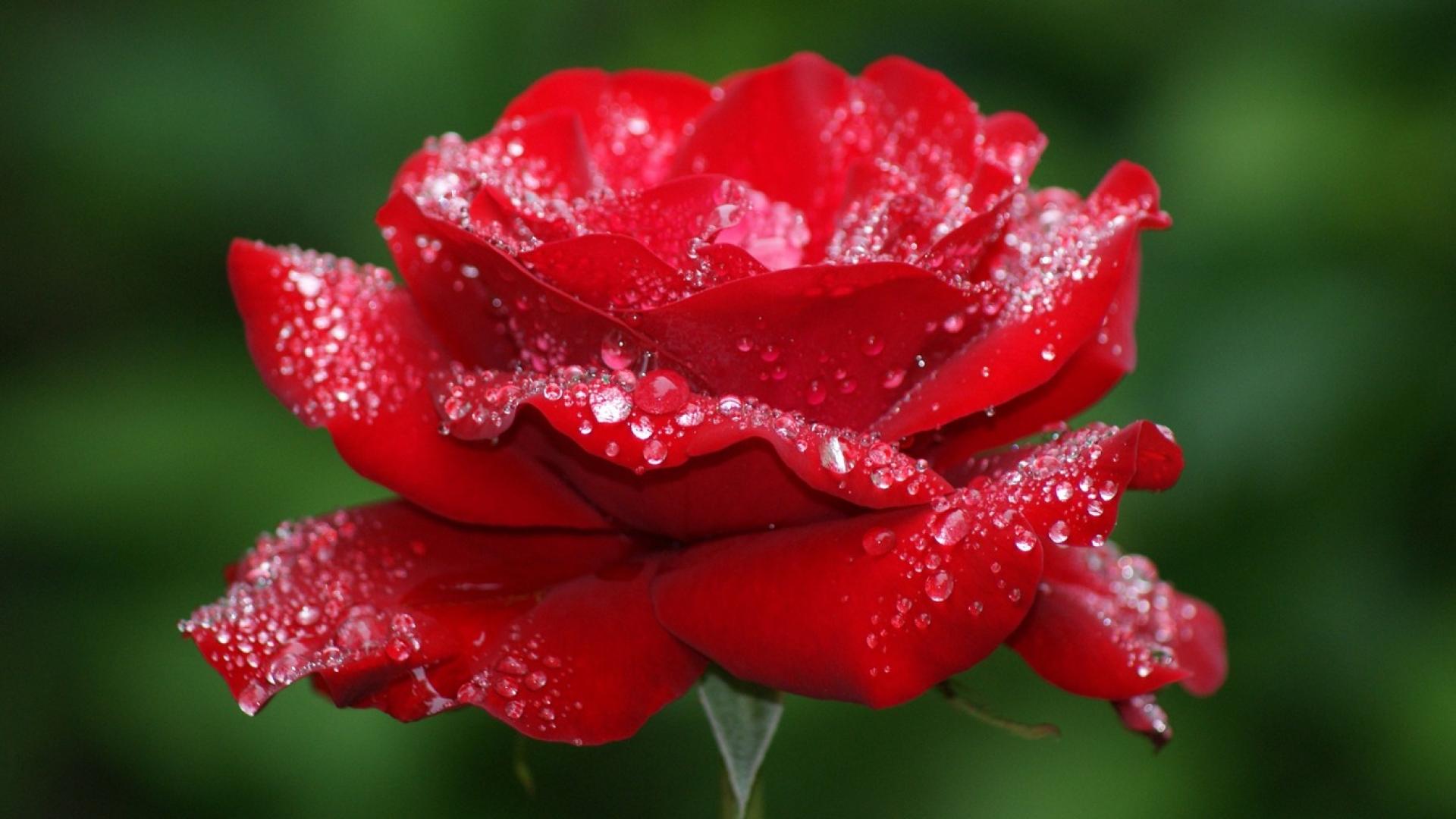 ভালো থেকো,সবাই।